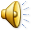 Bab: 6Perumusan Kebijakan Perdagangan Internasional
BISNIS INTERNASIONAL/SN642033
1
Tujuan Intruksional Umum
Mahasiswa mampu menjelaskan dan menganalisis implementasi Bisnis Internasional.

Tujuan Intruksional Khusus
Setelah mempelajari bab ini, Anda diharapkan mampu :
Menjelaskan mengenai intervensi perdagangan
Menjelaskan hambatan dalam perdagangan internasional
Menjelaskan promosi dalam perdagangan internasional
Menjelaskan pengawasan praktek perdagangan internasional
BISNIS INTERNASIONAL/SN642033
2
PRE TEST
Jawablah Pertanyaan di Bawah Ini !!!
Manakah diantara pernyataan berikut yang merupakan pengawasan praktek yang tidak adil :
Kebijakan Antisubsidi dan Kebijakan Harga Murah
Kebijakan Harga Murah dan Peraturan Antidumping
Kebijakan Discount dan Harga Murah
Kebijakan Antisubsidi dan Peraturan Antidumping
Promosi perdagangan internasional dapat dilakukan dengan cara berikut kecuali :
Subsidi 
Zona Perdagangan Luar Negeri
Zona Ekonomi Ekslusif
Program Pembiayaan Ekspor
BISNIS INTERNASIONAL/SN642033
3
Hambatan yang mungkin terjadi pada perdagangan internasional dapat berupa :
Tarif dan Non Tarif
Tarif dan Korupsi
Korupsi dan Non tarif
Kebijakan Uang Ketat

Kebijakan perdagangan dapat dilakukan dengan cara berikut kecuali :
Program Pengembangan Ekonomi
Kebijakan Industri
Analisis Pilihan Publik
Kebijakan Pasar Bebas
BISNIS INTERNASIONAL/SN642033
4
Alasan Intervensi Dagang
Haruskah pemerintah nasional melakukan intervensi untuk melindungi perusahaan domestik negara itu dengan mengenakan pajak barang asing memasuki pasar domestik atau membangun hambatan lain terhadap impor?
Haruskah pemerintah nasional secara langsung membantu perusahaan-perusahaan dalam negeri negara ini untuk meningkatkan penjualan asing melalui subsidi ekspor, negosiasi pemerintah-ke-pemerintah, dan program pinjaman terjamin?
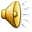 BISNIS INTERNASIONAL/SN642033
5
Free Trade or Fair Trade?
Free Trade
Fair Trade
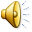 BISNIS INTERNASIONAL/SN642033
6
[Speaker Notes: In North America, the trade policy debate has recently focused on the issue of whether the government should promote “free” trade or “fair” trade. Free trade implies that the national government exerts minimal influence on the exporting and importing decisions of private firms and individuals. Fair trade, sometimes called managed trade, suggests that the national government should actively intervene to ensure that domestic firms’ exports receive an equitable share of foreign markets and that imports are controlled to minimize losses of domestic jobs and market share in specific industries. Some fair traders also argue that the government should ensure a “level playing field” on which foreign and domestic firms can compete on equal terms. Although sounding reasonable, the “level playing field” argument is often used to justify policies that restrict foreign competition.]
Industry-Level Arguments
National Defense
Infant Industry
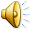 Maintenance of Existing Jobs
Strategic Trade
BISNIS INTERNASIONAL/SN642033
7
[Speaker Notes: Voluntary exchange makes both parties to the transaction better off and allocates resources to their highest valued use. In Adam Smith’s view, the welfare of a country and its citizens is best promoted by allowing self-interested individuals, regardless of where they reside, to exchange goods, services, and assets as they see fit. However, many businesspeople, politicians, and policy makers believe that, under certain circumstances, deviations from free trade are appropriate. The next slides review the four industry-level arguments related to free trade policy.]
Kebijakan Perdagangan Nasional
Program Pengembangan Ekonomi
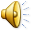 Kebijakan Industri
Analisis Pilihan Publik
BISNIS INTERNASIONAL/SN642033
8
[Speaker Notes: A national government may also develop trade policies that begin by taking an economy-wide perspective. After assessing the needs of the national economy, the government then adopts industry-by-industry policies to promote the country’s overall economic agenda. These three policy approaches will be discussed on the following slides.]
Hambatan pada Perdagangan Internasional
Tarif: pajak ditempatkan pada barang yang diperdagangkan secara internasional 

Hambatan non-tarif: kontrol pemerintah terhadap perdagangan internasional
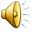 BISNIS INTERNASIONAL/SN642033
9
Promosi Perdagangan Internasional
Subsidi
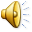 Zona Perdagangan Luar Negeri
Program Pembiayaan Ekspor
BISNIS INTERNASIONAL/SN642033
10
[Speaker Notes: National, state, and local governments often provide economic development incentives—another type of subsidy—to entice firms to locate or expand facilities in their communities to provide jobs and increase local tax bases. These incentives may be in the form of property tax abatements, free land, training of workforces, reduced utility rates, new highway construction, and so on. 
A foreign trade zone (FTZ) is a geographic area where imported or exported goods receive preferential tariff treatment. FTZs are used by governments worldwide to spur regional economic development. Through utilization of an FTZ, a firm typically can reduce, delay, or sometimes totally eliminate customs duties. Generally, a firm can import a component into an FTZ, process it further, and then export the processed good abroad and avoid paying customs duties on the value of the imported component. The maquiladora system is an example of the use of FTZs. 
For many big-ticket items such as aircraft, supercomputers, and large construction projects, success or failure in exporting depends on a firm’s producing a high-quality product, providing reliable repair service after the sale, and offering an attractive financing package. Because of the importance of the financing package, most major trading countries have created government-owned agencies to assist their domestic firms in arranging financing of export sales.]
Pengawasan Praktek Perdagangan Yang Tidak Adil
Kebijakan
Antisubsidi
Peraturan 
Antidumping
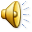 BISNIS INTERNASIONAL/SN642033
11
[Speaker Notes: Most countries protect local firms from foreign competitors that benefit from subsidies granted by their home governments. A countervailing duty (CVD) is an ad valorem tariff on an imported good that is imposed by the importing country to counter the impact of foreign subsidies. The CVD is calculated to just offset the advantage the exporter obtains from the subsidy. In this way, trade can still be driven by the competitive strengths of individual firms and the laws of comparative advantage, rather than by the level of subsidies that governments offer their firms. 
Many countries are also concerned about their domestic firms being victimized by discriminatory or predatory pricing practices of foreign firms, such as dumping. Dumping can occur when a firm sells its goods in a foreign market at a price below what it charges in its home market. This type of dumping is a form of international price discrimination. The second type of dumping involves the firm’s selling its goods below cost in the foreign market, in which case the dumping is a form of predatory pricing. The concern with predatory pricing is that a foreign company may lower its prices in the host country, drive host country firms out of the market, and then charge monopoly prices to host country consumers once competitors have been eliminated.]
EVALUASI  MAHASISWA
Jawablah Pertanyaan di Bawah Ini !!!
Manakah diantara pernyataan berikut yang merupakan pengawasan praktek yang tidak adil :
Kebijakan Antisubsidi dan Kebijakan Harga Murah
Kebijakan Harga Murah dan Peraturan Antidumping
Kebijakan Discount dan Harga Murah
Kebijakan Antisubsidi dan Peraturan Antidumping
Promosi perdagangan internasional dapat dilakukan dengan cara berikut kecuali :
Subsidi 
Zona Perdagangan Luar Negeri
Zona Ekonomi Ekslusif
Program Pembiayaan Ekspor
BISNIS INTERNASIONAL/SN642033
12
Hambatan yang mungkin terjadi pada perdagangan internasional dapat berupa :
Tarif dan Non Tarif
Tarif dan Korupsi
Korupsi dan Non tarif
Kebijakan Uang Ketat

Kebijakan perdagangan dapat dilakukan dengan cara berikut kecuali :
Program Pengembangan Ekonomi
Kebijakan Industri
Analisis Pilihan Publik
Kebijakan Pasar Bebas
BISNIS INTERNASIONAL/SN642033
13
BISNIS INTERNASIONAL/SN642033
14